Sugar Beet Food Co-opAnnual MeetingApril 30, 2016
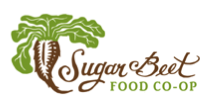 Agenda
Welcome and Call To Order
A Word From Our Founder
Board Elections
Bylaw Changes
General Manager’s Report
Board President’s Report – Ensuring a Sustainable Future
Adjourn Meeting, Commence Party
Cheryl Munoz!!!
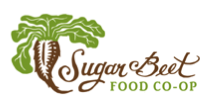 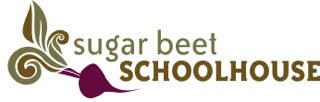 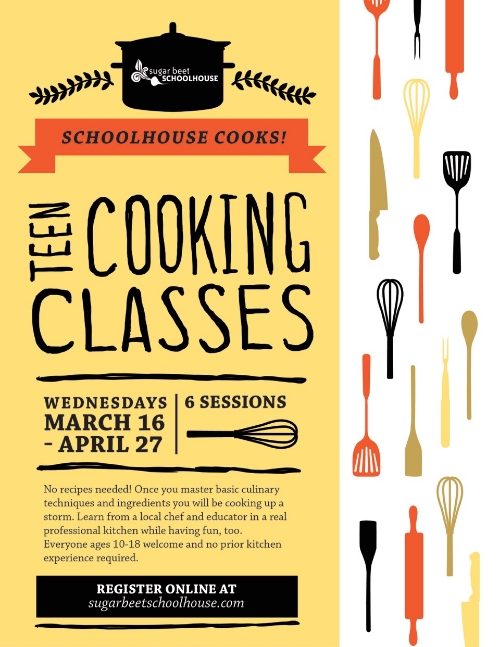 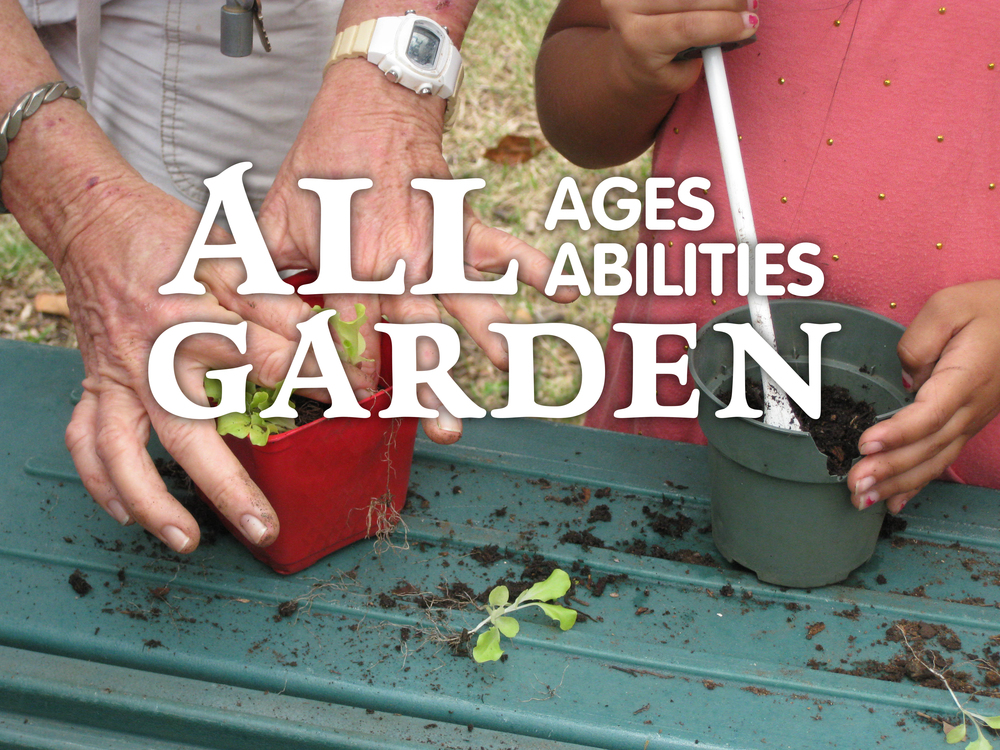 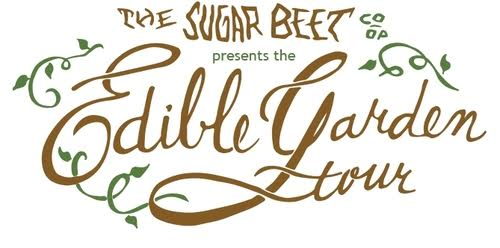 Board Elections
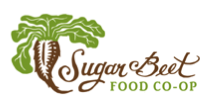 Board Elections
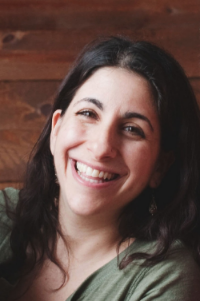 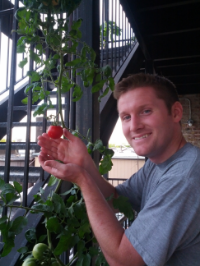 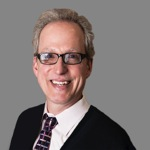 Rachel Poretsky
Daniel Becker
Ryan Bradley
Proposed Changes to Our Bylaws
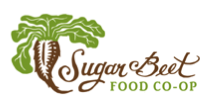 Summary
Lower the number of Owners needed for a quorum at the Annual Meeting from 100 to 25.
Remove the restriction that votes at Annual Meetings be made only by Owners who are present at the meeting and allow forin-store voting.
In a case a quorum is not present at the Annual Meeting, allow new Board Members to be elected at a regular meeting.
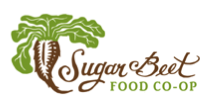 Article IV.Meetings of Members
Existing:4.3  QUORUM. Quorum at any Annual or Special Meeting shall be ten percent (10%) of the membership or one hundred (100) members, whichever is smaller.
Proposed:4.3  QUORUM. Quorum at any Annual or Special Meeting shall be ten percent (10%) of the membership or twenty-five (25) members, whichever is smaller.
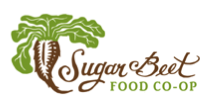 Article IV.Meetings of Members
Existing:4.5  VOTING. Unless otherwise required by law or by these Bylaws, issues shall be decided by a simple majority of votes cast except where one or more choices are to be made from several alternatives, in which case the alternative(s) receiving the most votes shall be considered approved. Meetings of members shall be conducted generally in accordance with reasonable and accepted rules of parliamentary procedure. The Board shall institute policies and procedures to reasonably assure the integrity of the voting process. Votes at Annual or Special Meetings may be cast only by members attending, and not by proxy. Each member shall be entitled to one vote on each matter submitted to a vote of members. Questions presented at meetings shall be decided by a simple majority of those present and voting.
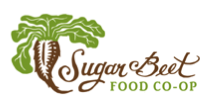 Article IV.Meetings of Members
Proposed:4.5  VOTING. Unless otherwise required by law or by these Bylaws, issues shall be decided by a simple majority of votes cast except where one or more choices are to be made from several alternatives, in which case the alternative(s) receiving the most votes shall be considered approved. Meetings of members shall be conducted generally in accordance with reasonable and accepted rules of parliamentary procedure. The Board shall institute policies and procedures to reasonably assure the integrity of the voting process. Votes at Annual or Special Meetings may be cast only by members and not by proxy. Each member shall be entitled to one vote on each matter submitted to a vote of members. Questions presented at meetings shall be decided by a simple majority of those present and voting.
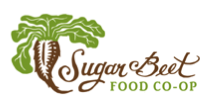 Article V.Board of Directors
Existing:5.3  NOMINATIONS AND ELECTIONS. The nominations process and annual elections will be supervised by a committee, or committees, appointed by the Board of Directors. Directors may be nominated by the Board, by a nominating committee, or by petitions signed by at least twenty-five members and submitted to the Co-op at least sixty days before the date of the annual meeting. Directors shall be elected by members at the annual meeting. Candidates receiving the highest number of votes shall be given the longest available terms. Directors shall hold office until their successors are elected or until their offices are sooner terminated in accordance with these bylaws. The Co-op shall invite members to run for the Board by posting notices in the store(s) for at least twenty-one (21) days before the candidate deadline.
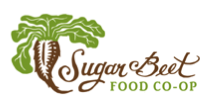 Article V.Board of Directors
Proposed:5.3  NOMINATIONS AND ELECTIONS. The nominations process and annual elections will be supervised by a committee, or committees, appointed by the Board of Directors. Directors may be nominated by the Board or by petitions signed by at least twenty-five (25) members and submitted to the Co-op at least twenty-one (21) days before the date of the Annual Meeting. Directors shall be elected by members at the annual meeting. If no quorum is present at the Annual Meeting, Directors shall be elected at the next regular meeting. Candidates receiving the highest number of votes shall be given the longest available terms. Directors shall hold office until their successors are elected or until their offices are sooner terminated in accordance with these bylaws. The Co-op shall invite members to run for the Board by posting notices in the store(s) at least forty-five (45) days before the candidate deadline.
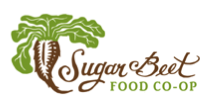 Article V.Board of Directors
Existing:5.4  VOTING FOR DIRECTORS. Voting shall be by ballot, and conducted at the annual meeting. Election results shall be announced at the Annual Meeting.
Proposed:5.4  VOTING FOR DIRECTORS. Voting shall be by ballot, and conducted at the Annual Meeting or regular meeting. Owners can also vote at the Co-Op store(s) in advance of the meeting. Election results shall be announced at the Annual Meeting or regular meeting after tallying all votes cast at the store(s) and at the meeting.
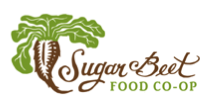 Article V.Board of Directors
Existing:5.5  QUORUM. No election of Directors shall be valid unless ten percent (10%) or 100 members (whichever is smaller) of the membership is present and voting.
Proposed:5.5  QUORUM. No election of Directors shall be valid unless ten percent (10%) or twenty-five (25) members (whichever is smaller) of the membership is present and voting.
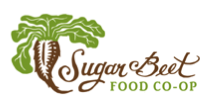 General Manager’s ReportChris Roland
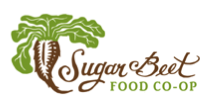 Headlines from 2015
Opened on July 31st
Opened doors with 1,100+ owners 
Market study predicted our sales at $4 million year one ($77K per week)
Though below that number, we opened to strong sales
Pete’s Fresh Market opened a month after us and immediate sales/traffic erosion
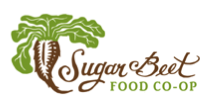 Initial Challenges
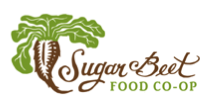 We Took Action
Create a Better Experience
Customer Survey
Deli, Café
Owner Sales
Healthy Staples
Fresh Meat
Connect with The Community
Consistent Emails and social media
Community Events
Beet Bucks
Run the Business Better
Adjusted labor
Sharper Purchasing
Owner Drive
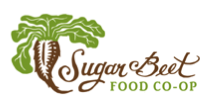 And…
It’s Working!
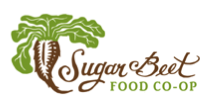 Keeping The Momentum GoingKey Initiatives for 2016
Grow sales! Owners!  Services!
Get our outside sign up
Cherishing our great staff and fueling their training/growth
Buying more of our products locally/regionally and reporting on it
Supporting more great non-profits via Beet Bucks and donations
What would you like to see us focus on?  It’s your store!
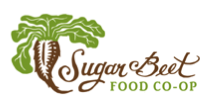 The National Cooperative Grocers Association
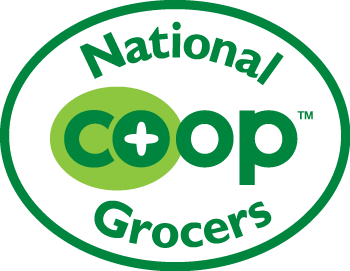 NCGA is a Co-op owned by 150 co-ops -- operating over 200 stores

Members are successful in a competitive market and have access to:
Competitive pricing—on food and more
Professional development and training
Product selection & sourcing tailored to common needs
Operational and merchandising best practices
Branding and marketing support with the “stronger together” brand

NCGA is also:
A powerful advocacy voice for food co-op issues (Just Label It!)
A development mechanism for new and expanding co-ops
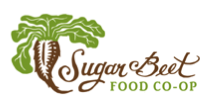 Thank You!
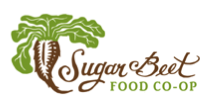 Ensuring a Sustainable Future
Sugar Beet Financial Update by Peter Nolan

How We Financed The Sugar Beet
Where We Stand Today
What We Need To Do Now
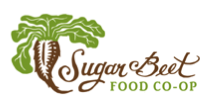 How We Financed the Sugar Beet
$1.83 Million Raised (debt + equity)
$250,000 Line of Credit
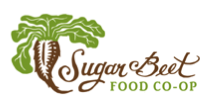 How We Get from Here to ThereBringing More Capital Into The Co-op
Three Paths, they are all related. We will pursue all of them. 

Profits from store operations
Goal:  Break Even in 2016

Equity from New Owners
Goal:  $40,000 in 2016.  We have $14,200 to date

New Owner Loans
Goal:  $75,000 in 2016.  Capital Campaign starts today!
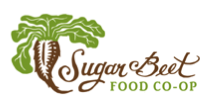 Capital Campaign
New Capital allows us to Grow the Co-op.
Store Improvements
Exterior Signage
NCG Membership
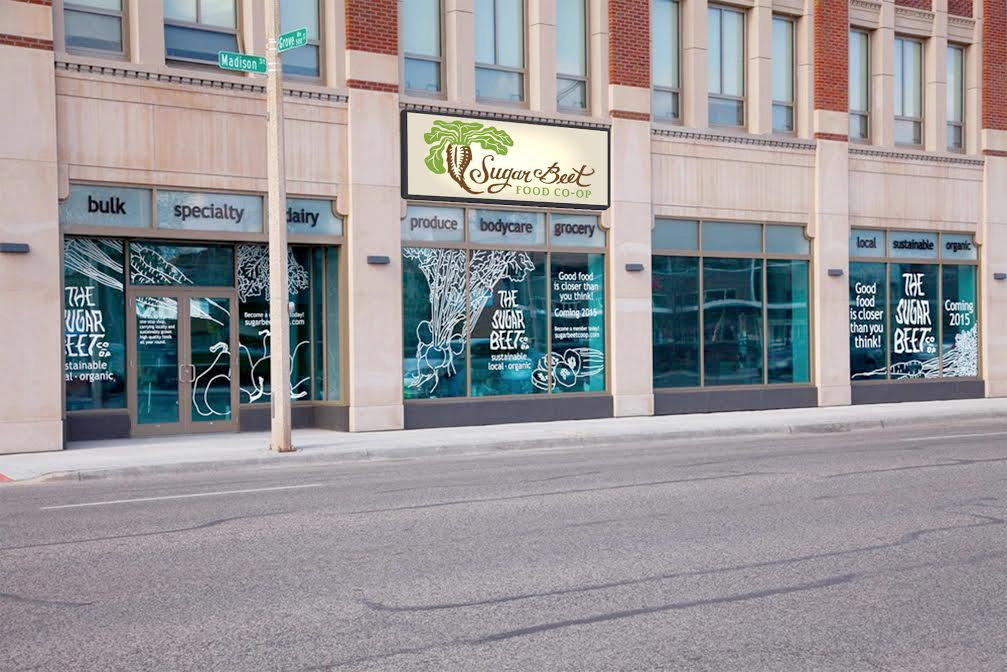 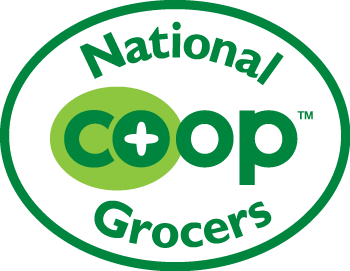 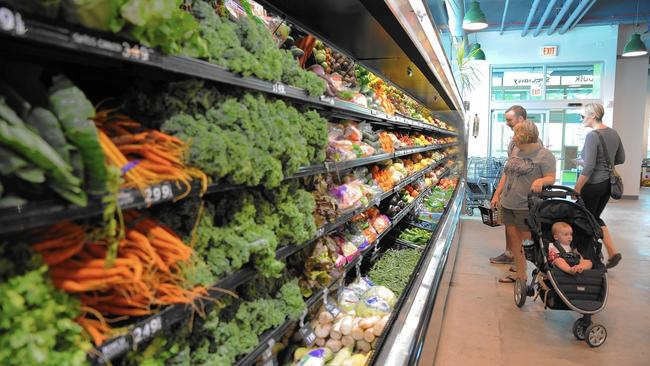 Cost: $50,000
Benefits:  4% savings on general grocery product purchases (more income and more savings to owners)
Cost: $15,000 
Benefits:  Additional awareness, new customers, more sales
Cost: $10,000
Benefits:  Misc. store improvements to improve look, feel, operations and product offerings
Capital Campaign – Owner Loan FAQ
What is the Goal?
$75,000 by the end of 2016.  Quarterly goal is $25K


How Do Owner Loans Work?
Owner picks interest rate (0-4%)
Maturity 2024 and beyond
Lump sum re-payment


What is the Minimum Loan?
$1,500

Board Contact
Peter Nolan
Bill Gee
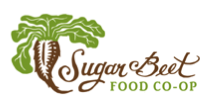 What You Can Do
Share your love of our Co-op on social media
Attend a Board Meeting
Become an volunteer Ambassador
Shop at our Co-op just a little bit more!
Recruit a friend to be an Owner
Make a loan
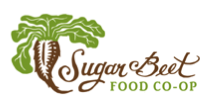 Thank You!
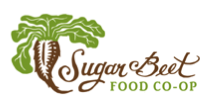